Региональные Ресурсные центры:Дорожная карта
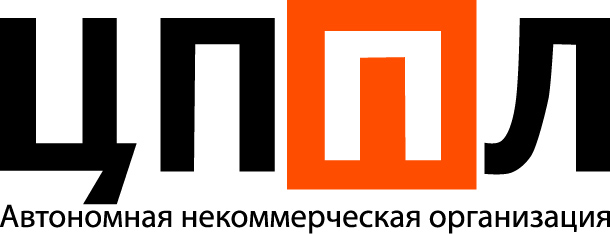 Москва, 2018
Региональные Ресурсные центры: цели и задачи
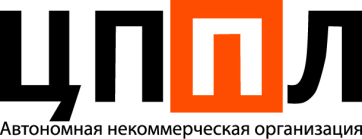 Обучение добровольцев методикам поиска, наработанным отрядом «Лиза Алерт» за 7 лет существования в десятках тысяч поисков; 
Распространение методик поиска в регионах, обучение населения на местах методикам и использованию техники;
Развитие добровольчества в области поиска;
Научно-исследовательская работа по анализу статистики, разработка методик поиска в разных условиях и при разных вводных (поиск детей и взрослых с различными ментальными отклонениями, поиск суицидников, поиск пожилых людей, поиск людей с теми или иными видами заболеваний, ограничивающими подвижность, и т. д.);
Ресурсное обеспечение поисков – концентрация необходимого оборудования, выдача и учёт; 
Профилактика и пропаганда правил безопасности для детей и взрослых;
Выстраивание эффективной системы взаимодействия с волонтёрскими организациями и органами исполнительной власти, силовыми и правоохранительными структурами при проведении поисково-спасательных операций.
Региональные Ресурсные центры:Направления работы
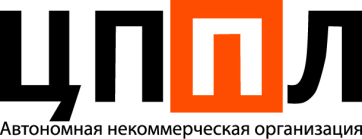 Организационная структура Регионального Ресурсного центра
IT, юристы и бухгалтерия – аутсорсинг
ФОТ – в соответствии со средними зарплатами в регионе.
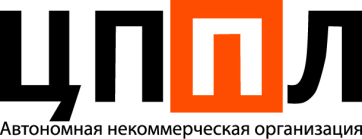 Требуемые ресурсы
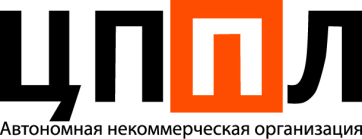 Дорожная карта: Шаг 1
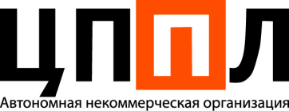 Дорожная карта: Шаг 2
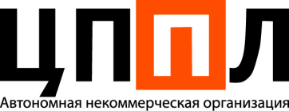 Дорожная карта: Шаг 3
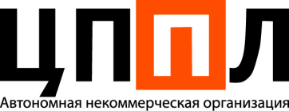 Дорожная карта: Шаг 4
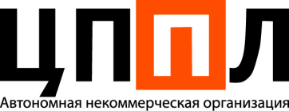